ARGO/P4I CSO Web Academy
Global Trends and Best Practices Civil Society Development e-Education

http://cso-central.asia/biblioteka/analiticheskie-materialy/
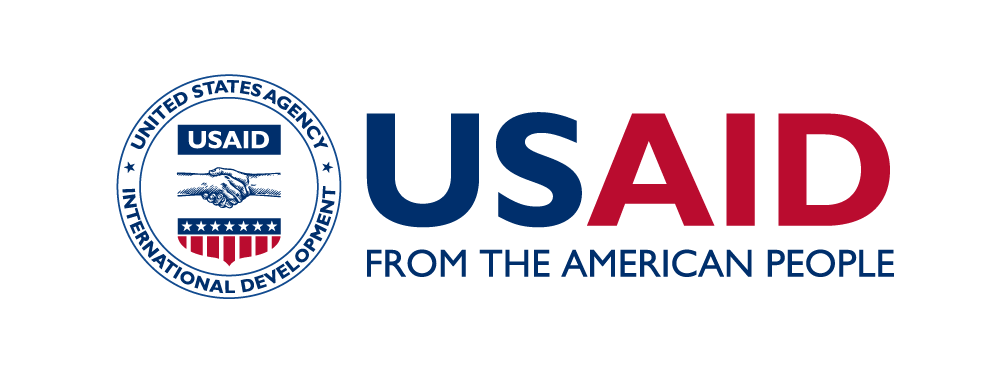 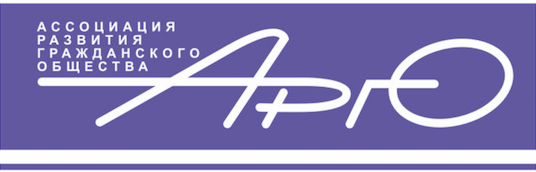 [Speaker Notes: This report is a preparation tool for the WebAcademy.
The Academy is the first of its kind in CIS using Russian and partner country local languages;
will fill a resource vacuum, as one of the few available resources on the topic and in local languages. 
Potential reach and scope of web academy ARGO’s Regional Online Platform, cso-central.asia; last quarter: 35,416 visits from 69 countries
Free and fee-for-service
will act as a learning and networking platform between civil society, academia, governments, and international organizations.]
Global Survey 
Australia, Europe, India and the United States.
13 Universities 

7 National and International CSOs
Development organizations - World Bank, UNESCO, etc.

CSOs dedicated to Open and Distance Education - International Council for Open and Distance Education; Nonprofit Academic Centers Council ,etc.

CSOs dedicated to non-profit education and leadership development - Nonprofit Leadership Alliance

10 Education Research Centers 
- Australian Center for Philanthropy and Nonprofit Studies
[Speaker Notes: This was a comprensive survey; This is a specialized topic within quality/legitimate Universities - not a common program
13 universities (quality and credibility) - graduate education at the master’s level, post-graduate certification, or professional development certification in a relevant area

7 relevant national and international civil society organizations 
- provide additional insight into current and best practices in internet based education and CSO management education.
development organizations, i.e. World Bank and UNESCO; 
organizations dedicated to open and distance education; and 
organizations dedicated to non-profit education and leadership development. 
10 relevant education research centers 
Based on this survey and needs of the region, the following recommendations for the academy were created]
Basic Level (Russian, local languages)
Possible Course Topics: 
Introduction to CSO management (CSO in community, project design, finance budget, strategic management, legal registration);
Basic fundraising and resources mobilization;
Art of facilitations and presentations;
Public relations (PR) skills and work with media;
Fundamentals of marketing and management;
Organizational behavior;
Conflicts resolution;
Use of social media in civil society; and
Use of innovative technology for fundraising, advocacy, or service provision, and etc.
[Speaker Notes: Based on experience and needs within the region; recommendations from CSOs 
Open to any individual or organization wishing to gain a strong foundation in CSO competences;
Provide general and immediately applied information; and
Professional Development Certification: CSO Management, Fundraising and Social Entrepreneurship]
Advanced Level (Russian, local languages)
Professional Development Certification

CSO Management - 8 institutions, (India, United Kingdom and United States); 
4 - professional development certification and 4 - post-graduate certification. 

Leadership - 4 institutions (all from United States); only 1 at the graduate certificate level. 

Fundraising - 5 institutions, (Australia and United States); 2 at  post-graduate level certification.
[Speaker Notes: Target CSO community members with 3-5 years of professional or volunteer experience in the sector or those who completed relevant CSO WebAcademy Foundation level;
Provide more in-depth, practical information for stronger and more applicable skills and knowledge.

Suggested Professional Development Certification
CSO Management - 8 institutions, (India, United Kingdom and United States); 
4 - professional development certification and 4 - post-graduate certification. 

Leadership - 4 institutions (all from United States); with 
1 - at the graduate certificate level. Therefore it is recommended that a leadership focused certificate program oy be available at the foundation and advanced levels. Not a popular academic program. However, leadership is a much needed skill for the civil society sector to advance their agendas.

Fundraising - 5 institutions, (Australia and United States); 2 at  post-graduate level certification.]
Executive Level (Russian, English)
Target qualified degree and non-degree seeking top-CSO managers, professional experts, post-graduate students, and those who completed relevant advanced level, professional development certification. 

Programs are theoretical and practical in nature giving the student an in-depth breadth of knowledge to understand their role and the role of civil society within a broader context.

Suggested Executive Level Post-Graduate Certification
CSO Management - 8 institutions, (India, United Kingdom and United States)
4 - professional development certification and  4 - post-graduate certification.

Fundraising - 5 institutions (Australia and United States) 
2 -  at  post-graduate level certification.
Master’s Degree - CSO Management (Russian, English)
Focus: targets working professionals; blends theoretical and practical knowledge, giving in-depth breadth of knowledge to understand their role and the role of civil society within a broader context.

Modeling the University of San Diego MA program - 
Applied learning, facilitating the transfer of knowledge from theory to practice; 
Students produce relevant, applicable projects; 
Learn how to be politically and technically proficient in bringing best practices to CSOs; 
Produce materials that may be immediately applied; 
The best and most relevant projects can be housed in an online library at the WebAcademy and used by practitioners within the target countries.
[Speaker Notes: Both executive and master’s degree - Modeling the University of San Diego MA program]
Master’s Degree - CSO Management (Russian, English)
Curriculum Development Tools and Resources

Quality Assurance Tools and Resources
Nonprofit Academic Centers Council: Indicators of Quality in Nonprofit Education Centers
International Council for Open and Distance Education - Quality models in online and open education around the globe: State of the art and recommendations.

Educational Assessment
CommonWealth of Learning - Guidelines for On-line Assessments for Educators
Learning Analytics

Universal Access to Information
UNESCO - Learning for All: Guidelines on the Inclusion of Learners with Disabilities in Open and Distance Learning
[Speaker Notes: Both executive and master’s degree - Modeling the University of San Diego MA program]
So the questions are...
As an specialist or expert in your field - What can you offer?

Which course will you be taking? Where do you need to grow your competencies?
THANK YOU!
For additional information, resource, and details of findings see report: 
Global Current and Best Practices - Civil Society Development e-Education 
And Recommendations for the ARGO/P4I CSO WebAcademy
http://cso-central.asia/biblioteka/analiticheskie-materialy/


Contact:
Tara Shoup-Paulsson, M.A. / M.L.A
Development Manager/Advisor
t.shoup.paulsson@gmail.com